Az Audiovizuális Médiaszolgáltatásokról szóló irányelv tervezett módosításai
dr. Pap Szilvia			2017.11.22.
Médiafelügyeleti főosztályvezető
Fontosabb állomások


2010/13/EU Irányelv az Audiovizuális médiaszolgáltatásokról 
	(2010. március 10.)

Európai Bizottság – REFIT – ex post értékelés

2016. május 25. – az Irányelv módosítását célzó tervezet elfogadása
Jogalkotási folyamat:
EU Bizottság, EU Parlament, EU Tanács

Általános megközelítés: 2017. 03.23. – itt tartunk 

Első olvasat: nincs határidő

Második olvasat: a Parlamentnek 3 hónapja van, hogy döntsön a Tanács közös álláspontjáról. Módosítási javaslat esetén a Tanácsnak 3 hónapja van annak megvizsgálására. 

Harmadik olvasat: különleges egyeztetési eljárás a Tanács és a Parlament tagjaiból álló egyeztetési bizottságban - 6 hét (két héttel meghosszabbítható), hogy mindkét intézménynek elfogadható jogi megoldást találjanak.









2018. eleje – folyamat vége (végleges szöveg?)
A tervezet (!!!) főbb javaslatai
Az irányelv tárgyi hatálya
Az audiovizuális médiaszolgáltatás (és a műsorszám) fogalma változik
Joghatóság – származási ország elve
Tagállamok közötti együttműködési eljárások
EU-adatbázis
Az európai művek terjesztésének és gyártásának előmozdítása - kvótaszabályok
A kereskedelmi közleményekkel kapcsolatos szabályok
A kiskorúak védelme
ERGA
Videómegosztó platform 
     szolgáltatás
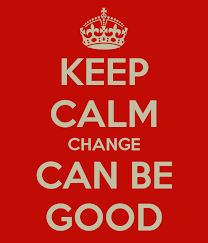 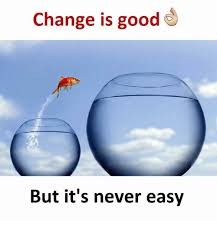 Az Irányelv tárgyi hatálya
Jelenleg hatályos Irányelv előtt: lineáris médiaszolgáltatások
     (műsorszámok műsorrend alapján történő egyidejű megtekintése)
Jelenleg hatályos Irányelv: lineáris + lekérhető     médiaszolgáltatások (a m.szolgáltató műsorkínálatából a felhasználó egyéni kéréssel, általa meghatározott időpontban tekintheti meg a műsorszámot) 
     közös (pl. adatszolgáltatási kötelezettség) és külön szabályok
-    Irányelv módosítás: a lineáris és lekérhető médiaszolgáltatások  (közös néven: audiovizuális médiaszolgáltatások) egy típusúak lettek; + emellett megjelent a videómegosztó-platform szolgáltatás
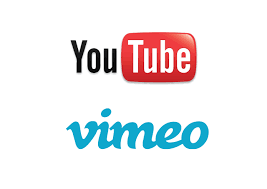 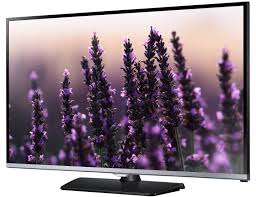 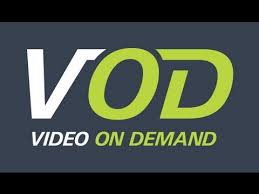 Az audiovizuális médiaszolgáltatás fogalma

„az EU működéséről szóló szerződés 56. és 57. cikkében meghatározott olyan szolgáltatás vagy annak olyan elválasztható része, amelynek elsődleges célja, hogy az adott médiaszolgáltató szerkesztői felelősségének tárgyát képező műsorszámokat tájékoztatás, szórakoztatás vagy oktatás céljából a 2002/21/EK irányelv 2. cikkének a) pontja értelmében vett elektronikus hírközlő hálózaton keresztül a közönséghez eljuttassa. Az ilyen audiovizuális médiaszolgáltatás vagy az ezen cikk e) pontjában meghatározott televíziós műsorszolgáltatás, vagy az ezen cikk g) pontjában meghatározott lekérhető audiovizuális médiaszolgáltatás”

„televíziószerűség” fogalmi elem elhagyása
 oka: - televíziós műsorszerkezet változás, ún. rövid tartalmak megjelenése
          - lekérhető és OTT alapú videómegosztó-platform szolgáltatások okos televíziókon
Származási ország elve I.


 a médiatartalomra mely ország rendelkezései az irányadók
 a javaslat fenntartja és erősíti (a célország elvének elvetése)
 a joghatósággal rendelkező ország meghatározására egyszerűbb szabályok
 alapvetően meghatározó a központi ügyintézés helye lesz, ill. a szerkesztői döntés meghozatalának helye 
 ha a szerkesztői döntéseket egy másik tagállamban hozza, abban a tagállamban kell letelepedettnek tekinteni, ahol a munkaerő jelentős része közreműködik a műsorszerkesztéssel kapcsolatos tevékenységben (főszerkesztő, programigazgató)
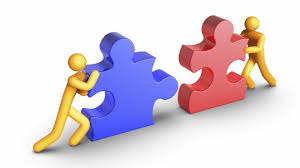 Származási ország elve II.
Két intézmény:
Derogációs eljárás - eljárás a más tagállamban letelepedett médiatartalom-szolgáltatóval szemben
Jogmegkerüléses eljárás
Gyakorlati problémák: a hazánkat célzó, de nem itt letelepedett szolgáltatások száma igen nagy: 106 db, pl. film+ (Lux.), RTL2 (Lux.), SuperTV2 (Ofcom) stb.
nem érik el a kívánt célt, bonyolultak, nem reagálnak kellő időben a piacon megvalósuló jogsértésre, csak súlyos jogsértés esetén alkalmazhatók, bizonyítási nehézségek stb.
Tagállamok közötti együttműködés szükségessége!!! 
Kétoldalú megállapodások pl. Románia 2008, Cseh Közt. 2009, Románia
Luxemburg
Ezek egyszerűsítése, különös tekintettel a származási ország elvétől való eltérés eseteire - konkrét eljárási határidő?

EU-adatbázis felállítása: közhiteles ( Mavise)
Az európai művek terjesztésének 
és gyártásának előmozdítása

a lekérhető (VOD) és a hagyományos  lineáris szolgáltatások szabályainak összemosódása
 új!: a lekérhető médiaszolgáltatások műsorkatalógusában is legalább 20 %-ot (30 %?) európai alkotások számára kell biztosítani, megfelelő hangsúly adásával a műsorkínálatban (SVOD-ra is, pl. Netflix)
 a lekérhetők kötelezhetők tagállami szinten európai audiovizuális tartalmak gyártására (közvetlenül, v. adó-jellegű kötelezettség révén v. nemzeti alapokba befizetési kötelezettséggel)
 pénzügyi hozzájárulásra kötelezés lehetősége (a szolgáltatással célzott ország által) –származási elv áttörése
 kivétel: alacsony nézettségű vállalatok, tematikus szolgáltatások (pl. hírműsort szolgáltató lekérhetők), kis- és középvállalkozások mentesíthetők
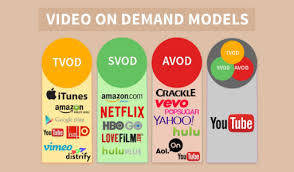 A kereskedelmi közlemények
Termékmegjelenítés:
 nem eléggé népszerű
 minden audiov. médiaszolgáltatásban megengedett, 
 kivéve: hírműsor, aktuális témákkal és fogyasztói 
ügyekkel foglalkozó, vallási, ill. gyermekműsorok
 indokolatlan hangsúly tilalma eltörlésre kerülne
Reklámmal megszakítás:
 nagyobb rugalmasság
 de! filmszínházi és televíziós bemutatásra szánt filmek, 
és továbbra is védendő műsorkategóriák lega. 20 perc időszakban egyszer szakíthatók meg
Reklámidő:
 reklám és televíziós vásárlás - vitás! – napi limit (7:00-23:00 időszakban napi 20 %) ???
 több tagállam ellenzi – főműsoridő leterhelésének veszélye – szigorúbb szabályozás?
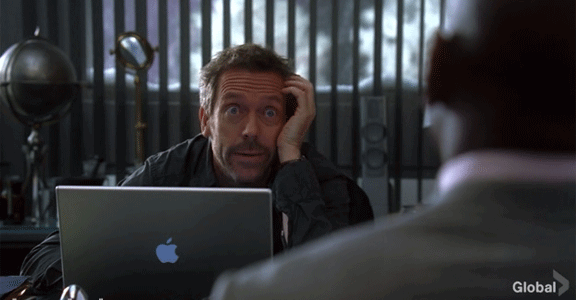 A kiskorúak védelme; ERGA
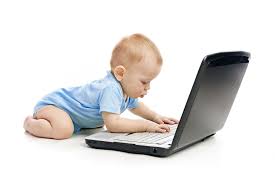 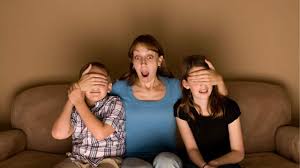 Kiskorúak:
a televíziós és lekérhető szolgáltatásokra vonatkozó szabályok összehangolása
minden károsnak minősíthető tartalom megjelenítését korlátozni kell az összes szolgáltatás-típusnál
legszigorúbb védelem: pornográfia, öncélú erőszak – titkosítás, hatékony szülői felügyeleti eszközök
hangsúly a figyelemfelhíváson - nézők tájékoztatása
pornográf tartalom megjelenhet lineárisban is, de védelem pl. watershed
ERGA
szerepe erősödik
belső piac formálása
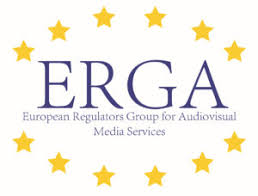 Videómegosztó platform szolgáltatások I.
Videómegosztó platform szolgáltatás:
a szolgáltatás tartalma nagy mennyiségű műsorszámnak vagy felhasználó által generált videónak a tárolása, amennyiben a szolgáltató nem rendelkezik szerkesztői felelősséggel;
a tárolt tartalmak rendszerezését a szolgáltatás nyújtója határozza meg, beleértve az automatizált módszerek vagy algoritmusok alkalmazását, különös tekintettel a tárhelyszolgáltatásra, megjelenítésre, címkézésre és a szekvenciálásra;
a szolgáltatásnak, vagy annak egy elkülöníthető részének az elsődleges célja, hogy műsorszámokat és felhasználó által generált tartalmakat tájékoztatás, szórakoztatás vagy oktatás céljából a közönséghez eljuttassa;
a szolgáltatást a 2002/21/EC irányelv 2. cikkének a) pontja értelmében vett elektronikus hírközlő hálózaton keresztül teszik elérhetővé.

Felhasználó által generált videó: hangos vagy néma mozgóképek sorozata, amely önálló egységet alkot és amelyet egy vagy több felhasználó készít és/vagy tölt fel videómegosztó platformra

Videómegosztó platform szolgáltató: olyan természetes vagy jogi személy, amely videómegosztó platform szolgáltatást nyújt.
Újdonság, hogy az elektronikus kereskedelmi irányelv (2000/31/EK) mellett, az audiovizuális médiaszolgáltatásokról szóló irányelv is foglalkozik a videomegosztó oldalakkal (korábban ez nem volt így). Ez azt jelenti, hogy a két irányelv egymás mellett, a videomegosztó oldalak különböző aspektusait szabályozza.
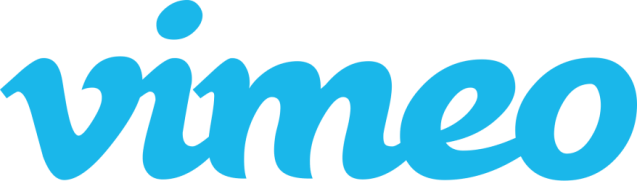 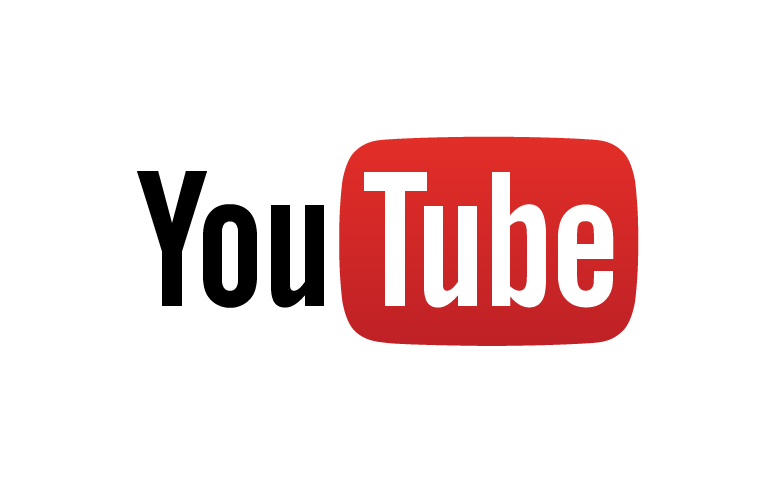 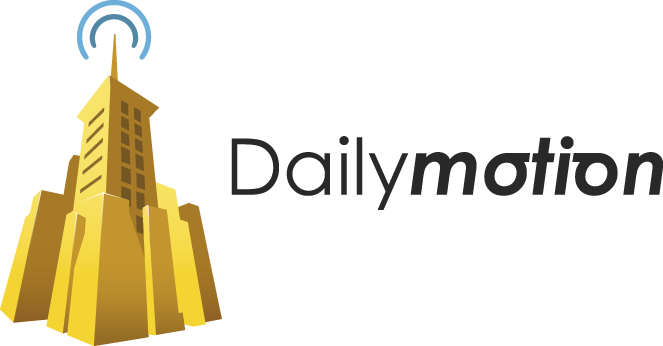 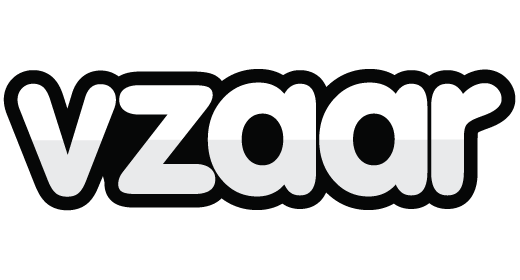 Videómegosztó-platform szolgáltatások – a szabályozás iránya
Cél: 

 a kiskorúak védelme azon tartalmaktól, amelyek károsíthatják  a testi, szellemi vagy erkölcsi fejlődésüket
 az összes állampolgár védelme az erőszakra és  gyűlöletre uszítást közvetítő tartalmaktól

Az intézkedések köre példálózó, így az alábbiak lehetnek különösen: 
 az erőszakra és a gyűlöletre uszítás fogalmainak, valamint azon tartalmak meghatározása az ÁSZF-ben, amelyek alkalmasak a kiskorúak testi, szellemi és erkölcsi fejlődésének károsítására;
 olyan felhasználói eszközök biztosítása, amelyek lehetővé teszik a felhasználók számára, hogy jelentsék, ill. megjelöljék az olyan tartalmakat, amelyek ilyen tartalmaknak minősülnek;
 a felhasználók számára életkor-ellenőrzési rendszerek kialakítása
 az olyan rendszerek, amelyek lehetővé teszik a videómegosztó-platform szolgáltatás felhasználóinak a tartalmak értékelését
 a szülői felügyeleti rendszerek elérhetővé tétele stb.
A szabályozás lényege, hogy megállapítható legyen a szolgáltatásokra vonatkozó joghatóság, és a tagállamok léptessenek életbe olyan mechanizmusokat (leginkább ön- és társszabályozás formájában), amelyek az elérendő célokat szolgálják (pl. az audiovizuális tartalmak megjelölése). A videómegosztó oldalak továbbra sem lesznek felelősek az általuk megosztott tartalmakért, azonban felelősek azért, hogy kidolgozzák azokat az eljárásokat, amelyek során az illegális tartalmakat hatékonyan és gyorsan el lehet távolítani. Azon médiaszolgáltatók, amelyek ún. csatornát nyitnak a videómegosztó oldalon ,felelősséggel tartoznak annak tartamáért. A facebook és az azon elhelyezett audiovizuális tartalmakra továbbra sem vonatkoznak majd az audiovizuális médiaszolgáltatásokról szóló irányelv rendelkezései, mert a facebook „elsődleges” célja nem a videómegosztás.
A műsorszám fogalma
„hangos vagy néma mozgóképek sorozata, amely egy médiaszolgáltató által kialakított műsorrendben vagy műsorkínálatban önálló egységet alkot, és amelynek formája és tartalma a televíziós műsorszolgáltatáséhoz hasonlítható. A műsorszámok magukban foglalják például ideértve az egész estés filmeket, a rövid videót, sporteseményeket, vígjátékokat, dokumentumfilmeket, gyermekműsorokat és az eredeti drámákat.”

 a hatályos meghatározás elavult – a televíziós környezethez igazodik
 a tartalmak hossza/szerkezete a televíziózásban is átalakult
 ú.n. rövid formátumú tartalmak (pl. főző-, magazinműsorok)
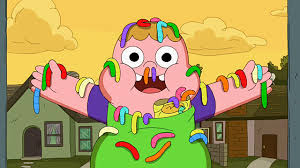 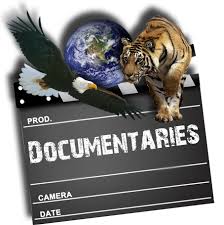 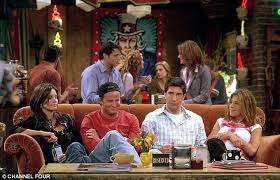 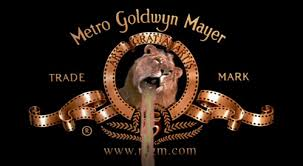 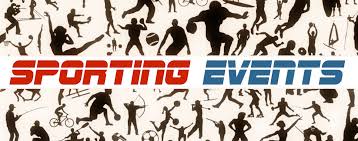 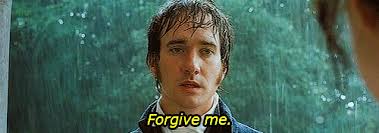 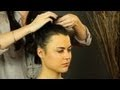 Jövőbeli kihívások
videómegosztó-platform szolgáltatások – intézkedések hatékonysága?
 jó példák – YouTube közösségi iránymutatása
 magyar videómegosztók ?
2018. eleje – új Irányelv végleges szövegezése lezárul?
az átültetésre 2 év áll a tagállamok rendelkezésére
szükségszerű Mttv.–módosítás 
joggyakorlat alakítása
lekérhető médiaszolgáltatások – melyek azok?  – kvóta monitorozás
Videómegosztó-platformok intézkedéseinek felügyelete